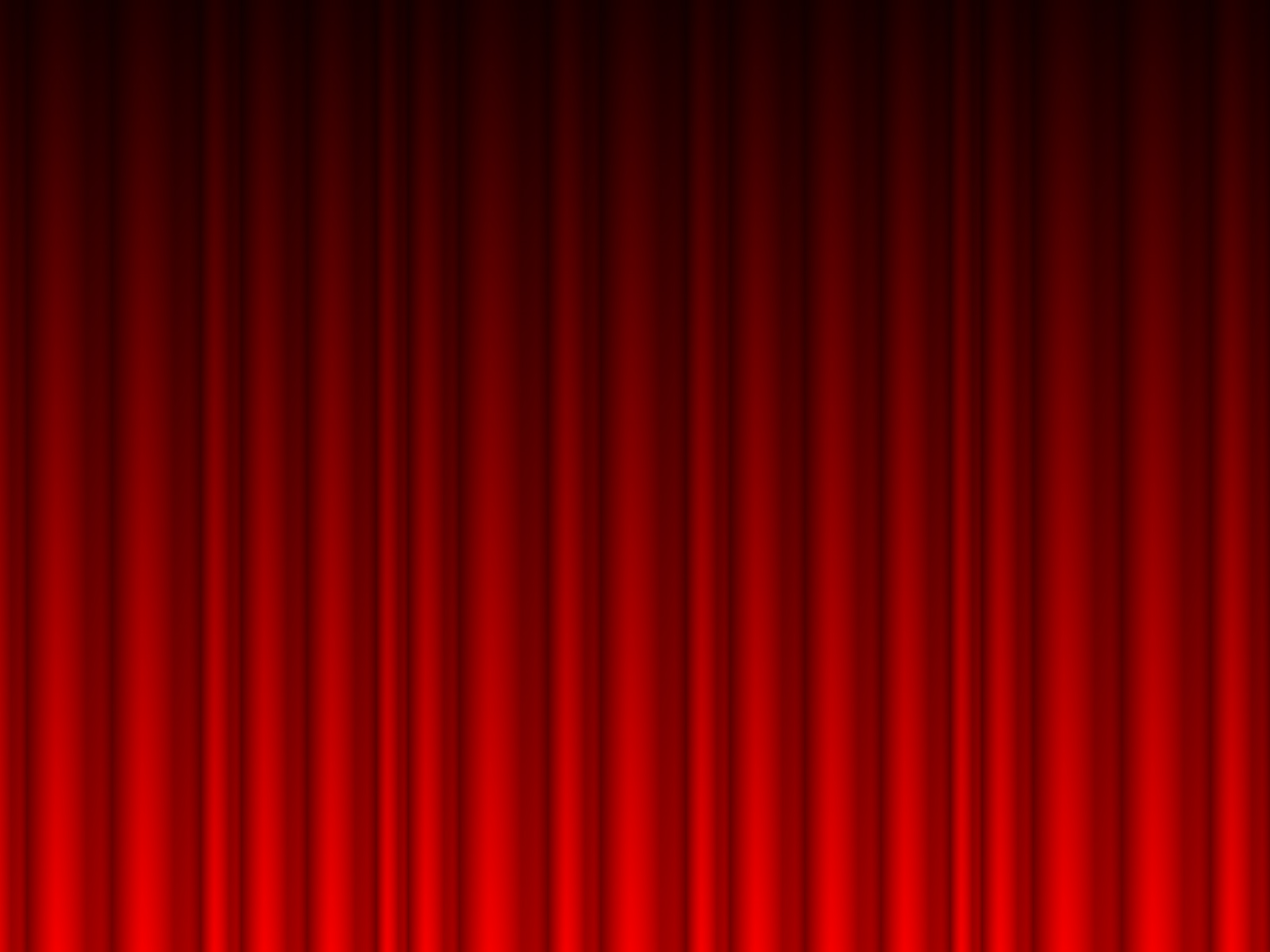 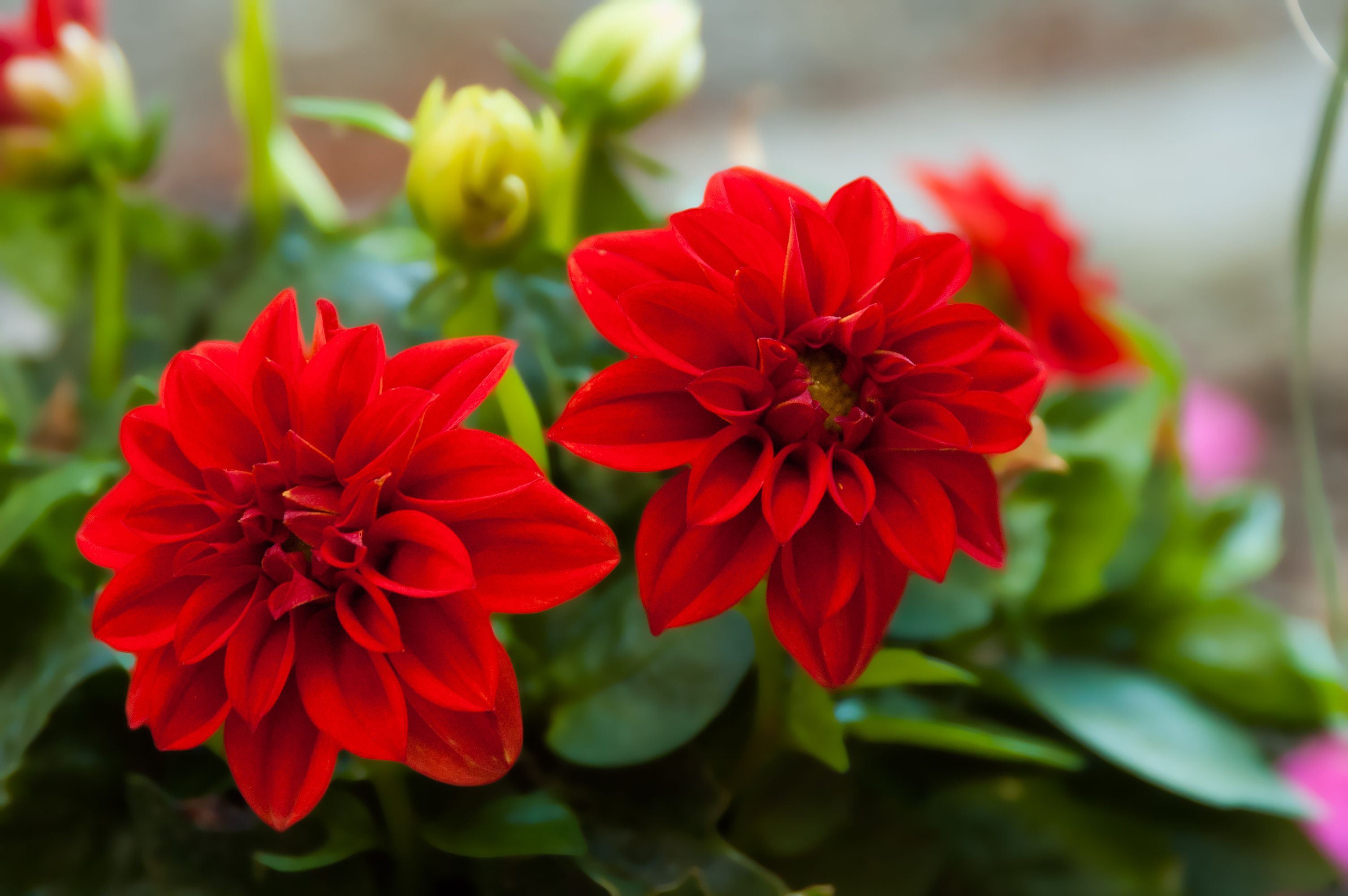 স্বাগতম
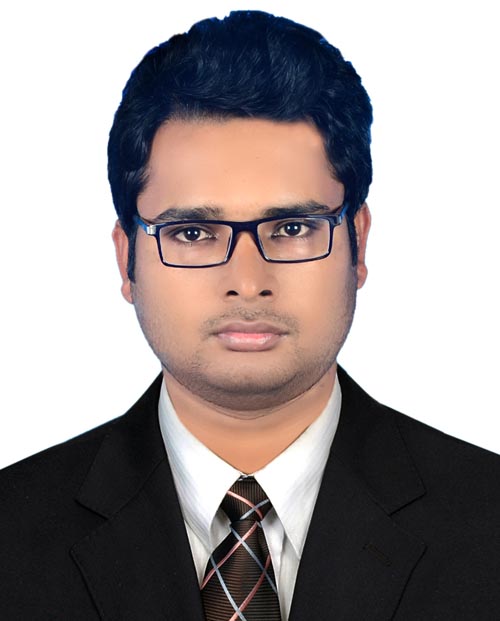 পরিচিতি
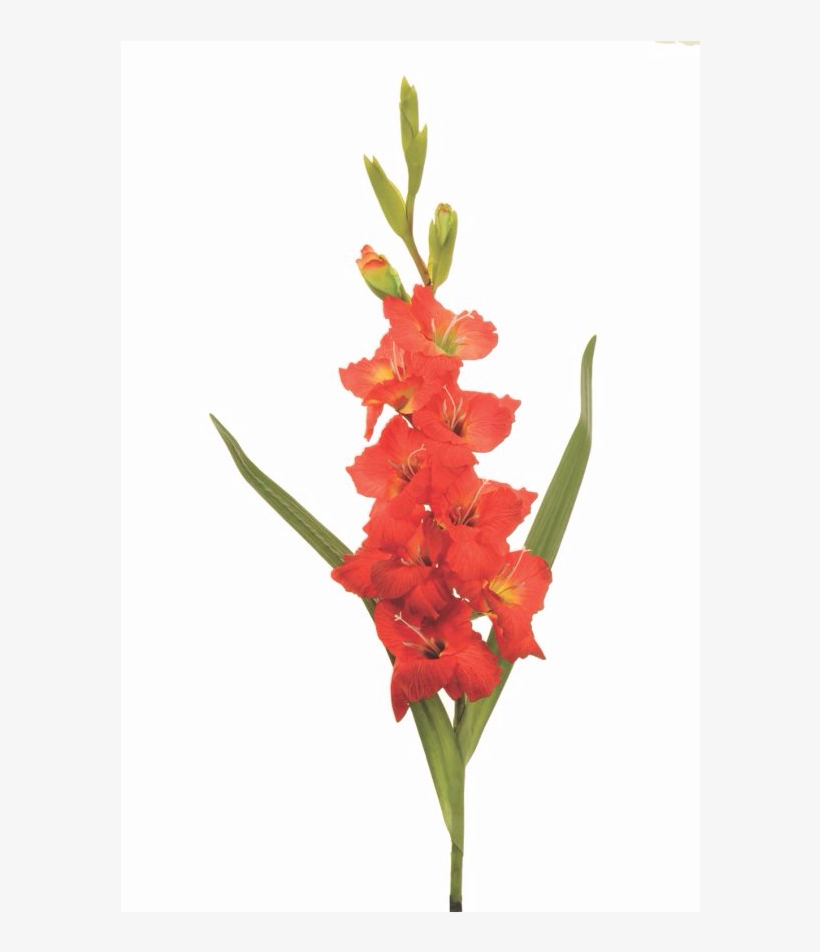 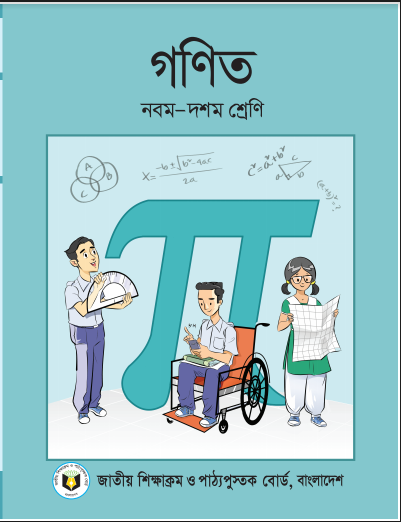 সঞ্জিত চন্দ্র দাস 
সহকারি শিক্ষক (গণিত )
হোমনা আদর্শ উচ্চ বিদ্যালয়
হোমনা , কুমিল্লা
মোবাইল : ০১৮৮৪১২৪২৮২
ই-মেইল : sangeetdas1987@gmail.com
শ্রেণি :  ৯ম ও ১০ম
বিষয় : গণিত 
অধ্যায় : ৮ম 
পিরিয়ড : ২য় 
সময় :  ৫০ মিনিট
A
P
P
B
লক্ষ্য করি
A
Q
Q
A
P
P
B
(খ)
(ক)
চিত্র –ক এ  PQ সরলরেখা বৃত্তের ছেদক এবং A ও B বৃত্তের ছেদবিন্দু ।
A
চিত্র –খ এ  PQ সরলরেখা বৃত্তের স্পর্শক এবং A  বৃত্তের স্পর্শবিন্দু ।
Q
Q
শিখণফল
এই পাঠ শেষে শিক্ষার্থীরা…..
১. বৃত্তের ছেদক কি তা বলতে পরবে ।
২. বৃত্তের স্পর্শক কি তা বলতে পরবে ।
৩. উপপাদ্যটি অঙ্কন করতে পরবে ।
৪. উপপাদ্যটি প্রমাণ করতে পরবে ।
আজকের পাঠ
T
Q
P
O
অঙ্কন  : PT স্পর্শকের ওপর যেকোন একটি বিন্দু 	 Q নেই এবং 	O, Q 	যোগ করি ।
T
Q
P
O
T
Q
P
O
( প্রমানিত )
একক কাজ
A
P
পাশের চিত্র হতে , ছেদক ,স্পর্শক , ছেদবিন্দু ও স্পর্শবিন্দু
চিহ্নিত কর ।
C
M
D
Q
B
মূল্যায়ন
১. বৃত্ত ও সরলরেখার সাধারণ বিন্দুটি হলো ..
উ : স্পর্শ বিন্দু
২. বৃত্তের কোনো একটি বিন্দুতে কতটি স্পর্শক অঙ্কন করা সম্ভব ?
উ : ১ টি
৩. বৃত্তের বহিঃস্থ কোনো বিন্দু থেকে বৃত্তে সর্বোচ্চ কয়টি স্পর্শক আঁকা যাবে ?
উ : ২ টি
বাড়ির কাজ
LMN  বৃত্তের কেন্দ্র  O  এবং ব্যাসার্ধ 3 সে.মি.  । 
বৃত্তটি আকঁ । প্রমাণ কর যে ,
বৃত্তের M বিন্দুতে অঙ্কিত স্পর্শক   OM এর উপর লম্ব ।
ধন্যবাদ
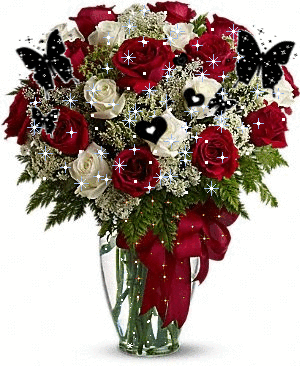